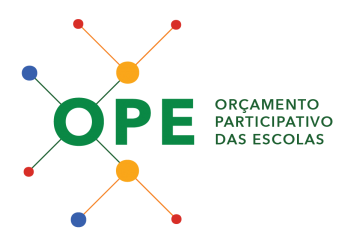 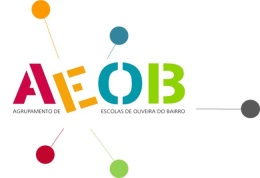 no
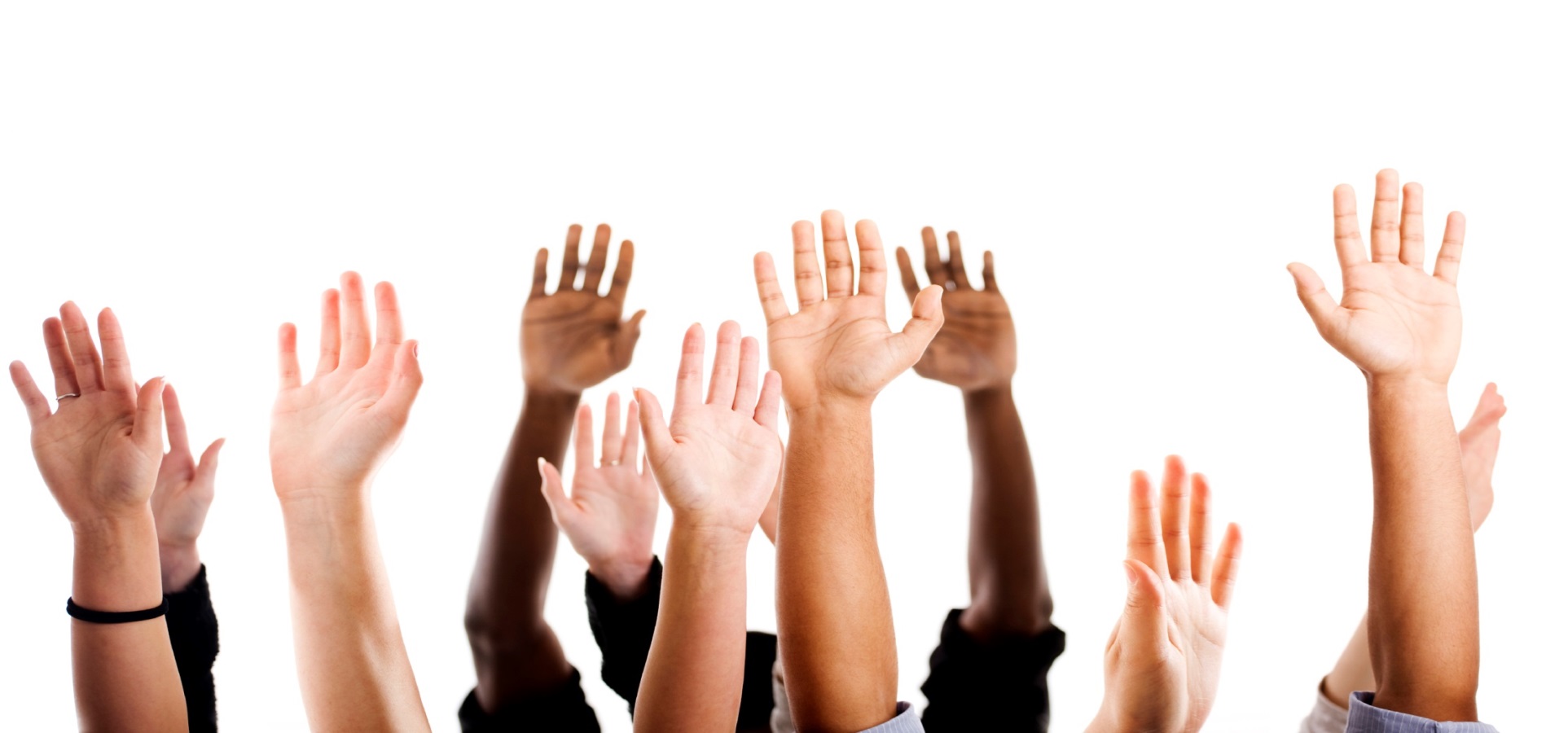 DÁ VOZ AOS ALUNOS!
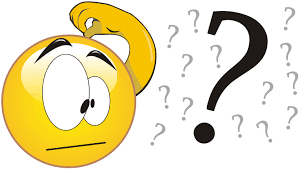 O QUE É O ORÇAMENTO PARTICIPATIVO DAS ESCOLAS?
Processo que garante aos alunos a possibilidade de participarem ativamente no desenvolvimento de um projeto que contribua para a melhoria da sua escola, de acordo com as suas preferências, necessidades e vontades.
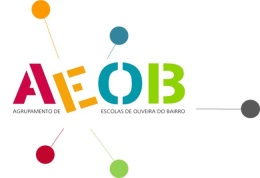 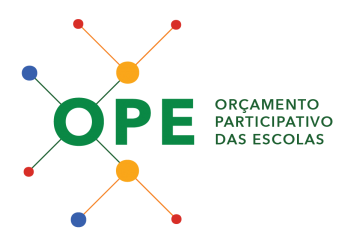 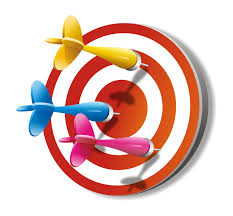 QUAIS SÃO OS OBJETIVOS DO ORÇAMENTO PARTICIPATIVO DAS ESCOLAS?
* Estimular a participação democrática dos estudantes;
* Reforçar a gestão democrática das escolas, assim como a identificação e a responsabilidade dos estudantes relativamente à escola que frequentam;
* Contribuir para as comemorações do dia do      	estudante (24 de Março).
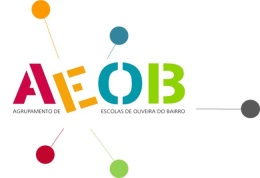 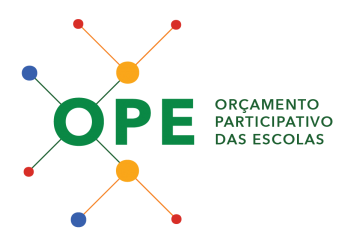 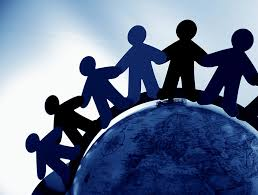 O Orçamento Participativo das Escolas permite aos alunos
envolverem-se, ativamente, na melhoria das vivências ou dos processos de aprendizagem da sua escola;
fomentarem o espírito de participação e de cidadania;
 estimularem as suas escolhas responsáveis, a sua familiaridade com os mecanismos de voto
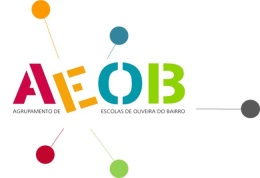 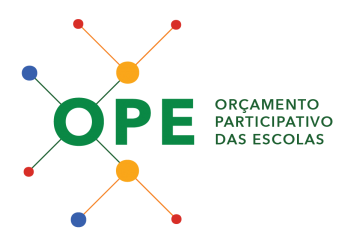 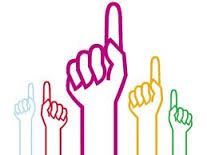 QUEM PODE PARTICIPAR?
Alunos do 3.º ciclo do ensino básico e do ensino secundário.
Apresentação de propostas
Votação das propostas
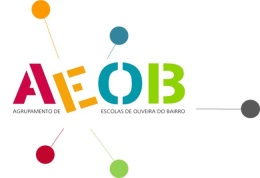 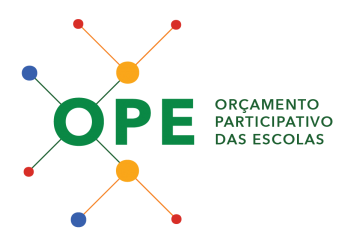 QUAL É O MONTANTE DO ORÇAMENTO PARTICIPATIVO DA ESCOLA?
O montante do Orçamento Participativo da Escola é de:




por escola!
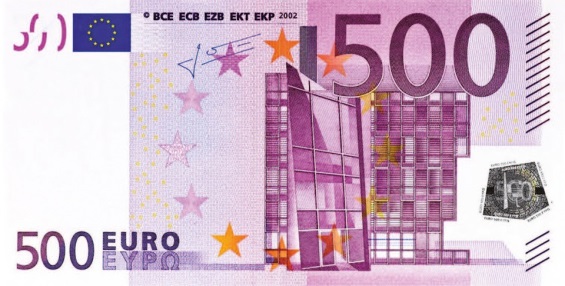 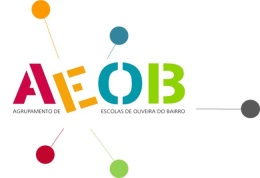 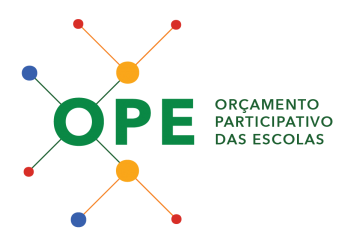 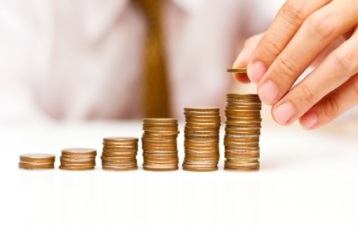 Que tipo de propostas podem ser apresentadas?
Propostas para a aquisição de bens e/ou serviços para a beneficiação do espaço escolar e/ou destinados a melhorar os processos de ensino-aprendizagem e do qual possa beneficiar toda a comunidade escolar.
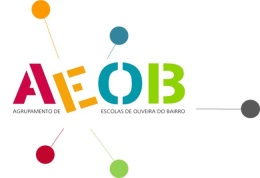 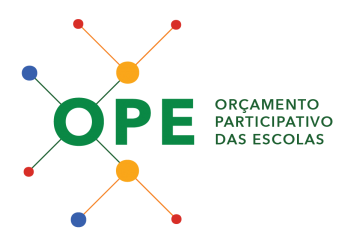 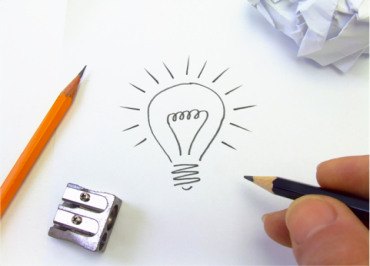 A proposta
poderá ser subscrita por aluno(s):
    - individualmente
    ou
    -  no máximo por 5 alunos
apoiada por 5% dos estudantes da escola devidamente identificados
 EBOB –13 alunos;	    EBO – 7 alunos;     ESOB – 20 alunos;
consistir num texto até 1000 palavras com ou sem imagens
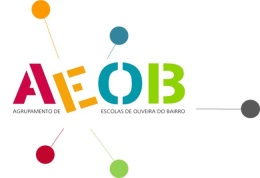 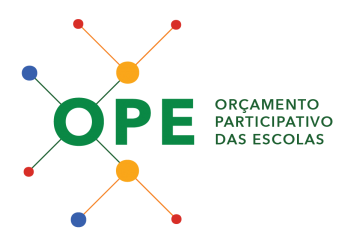 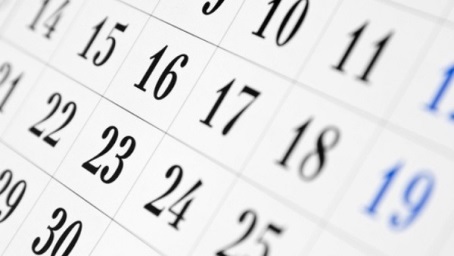 QUAL O CALENDÁRIO DO ORÇAMENTO PARTICIPATIVO DAS ESCOLA?
1. Desenvolvimento e apresentação propostas: até ao final do mês de fevereiro
2. Divulgação e debate das propostas: 10 a 23 março
3. Votação das propostas:  Dia do Estudante - 24 março4. Divulgação resultados: até ao final de março5. Planeamento da execução: até ao final de maio6. Execução da medida: até ao final do respetivo ano civil (dezembro 2017)
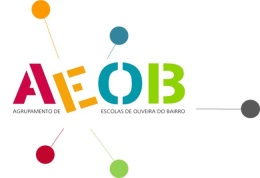 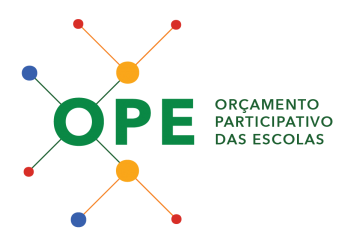 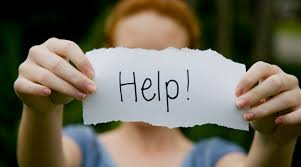 COMO POSSO OBTER ESCLARECIMENTOS ADICIONAIS SOBRE O ORÇAMENTO PARTICIPATIVO DAS ESCOLAS?
Para cada estabelecimento de ensino foi nomeado um professor com a função de coordenador local da iniciativa.
EBOB – Alberto Cardoso:  albertocardoso@aeob.edu.pt
EBO – Laura Costa
lauracosta@aeob.edu.pt
ESOB – António Leandro antonioleandro@aeob.edu.pt
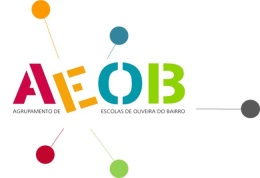 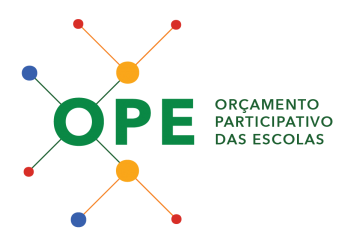 Participa! Participem!
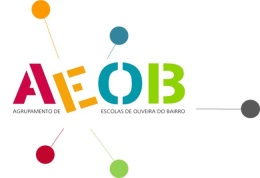 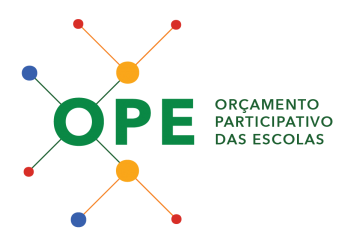